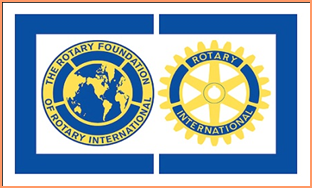 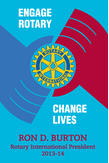 Velkommen!The Rotary Foundation – TRFVestnes, 14. september 2013Rudshøgda, 21. september 2013
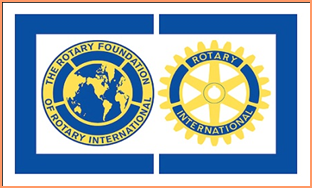 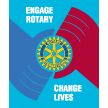 Agenda
Kl 1030: Oppstart
Innledning, presentasjon
Hva er TRF – litt generell informasjon
Hva er viktige endringer for TRF fra 1. juli
Planer og forventninger fra Distriktet
Kl 1130: Kvalifisering av klubbene – prosedyre, oppfølging mv. 
Kl 1230: Lunsj
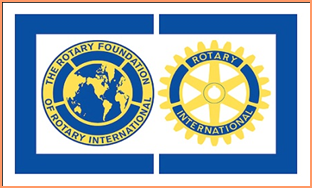 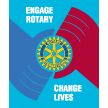 Kl 1315: Oversikt over prosjekter, gjennomførte og planlagte v/representanter for klubbene
Hva har vi oppnådd gjennom prosjekter
Gode tips for oppstart av prosjekter
Kl 1345: Gruppearbeid
Kl 1430: Oppsummering av gruppearbeid/diskusjon
Kl 1500: Avslutning
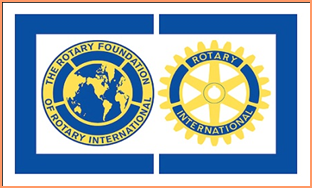 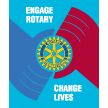 Gruppearbeid
Hvordan bidrar vi til økt fokus og bevissthet vedrørende muligheter ved TRF – med tanke på økte bidrag og økt fokus på realisering av prosjekter?
Hvordan skal vi samarbeide enda bedre mellom klubbene om prosjekter?